DIRETTIVA (UE) 2022/431 DEL PARLAMENTO EUROPEO E DEL CONSIGLIO del 9 marzo 2022 modifica la direttiva 2004/37/CE sulla protezione dei lavoratori contro i rischi derivanti da un’esposizione ad agenti cancerogeni o mutageni durante il lavoro.
Analogamente agli agenti cancerogeni o mutageni, le sostanze tossiche per la riproduzione sono sostanze estremamente preoccupanti, che possono avere effetti gravi e irreversibili sulla salute dei lavoratori. 


Variazione al D.Lgs. 81/08

CAPO II - PROTEZIONE DA AGENTI CANCEROGENI, E MUTAGENI O DA SOSTANZE TOSSICHE PER LA RIPRODUZIONE 
Articolo 233 - Campo di applicazione 
1. Fatto salvo quanto previsto per le attività disciplinate dal capo III e per i lavoratori esposti esclusivamente alle radiazioni previste dal trattato che istituisce la Comunità europea dell’energia atomica, le norme del presente Titolo si applicano a tutte le attività nelle quali i lavoratori sono o possono essere esposti ad agenti cancerogeni, o mutageni o a sostanze tossiche per la riproduzione a causa della loro attività lavorativa
Gli agenti mutageni e il Regolamento CLP 

Classe di pericolo: mutagenicità sulle cellule germinali
Categorie di pericolo:
categoria 1, agenti per i quali è accertata la capacità di causare mutazioni genetiche ereditarie nelle cellule germinali umane
categoria 2, agenti che destano preoccupazione per il fatto che potrebbero causare mutazioni genetiche ereditarie nelle cellule germinali umane

La categoria 1 si divide a sua volta in:
categoria 1A, agenti che presentano effetti mutageni sulla base di studi effettuati sull’uomo
categoria 1B, agenti che presentano effetti mutageni sulla base di studi effettuati su cellule germinali di mammiferi
Il pittogramma e le avvertenze


Il pittogramma di pericolo per gli agenti della classe cancerogenicità e mutagenicità sulle cellule germinali è comune per le categorie 1 e 2
Per gli agenti cancerogeni e mutageni di categoria 1 l’avvertenza è “Pericolo”
Per gli agenti cancerogeni e mutageni di categoria 2 l’avvertenza è “Attenzione”
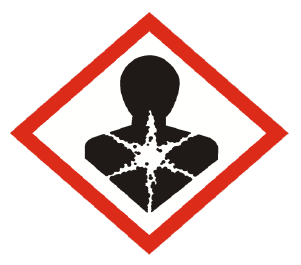 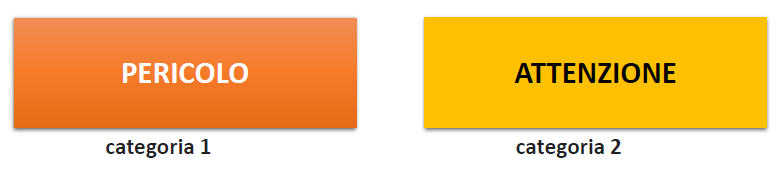 Le indicazioni di pericolo: frasi H

Per gli agenti mutageni di categoria 1 l’indicazione di pericolo è la frase H360 “Può provocare alterazioni genetiche …”

Per gli agenti mutageni di categoria 2 l’indicazione di pericolo è la frase H361 “Sospettato di provocare il alterazioni genetiche …”
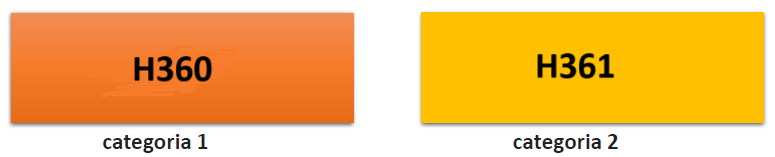 Cosa bisogna fare

Art. 235 (D.Lgs. 81/08) – Sostituzione o Riduzione

Il datore di lavoro evita o riduce l’utilizzazione di un agente cancerogeno, o mutageno o di una sostanza tossica per la riproduzione sul luogo di lavoro in particolare sostituendolo, se tecnicamente possibile, con una sostanza o una miscela o un procedimento che nelle condizioni in cui viene utilizzato non risulta nocivo o risulta meno nocivo per la salute e la sicurezza dei lavoratori
Se non è tecnicamente possibile sostituire l’agente cancerogeno, o mutageno o di una sostanza tossica per la riproduzione il datore di lavoro provvede affinché la produzione o l’utilizzazione dell’agente cancerogeno o mutageno avvenga in un sistema chiuso purché tecnicamente possibile 
Se il ricorso ad un sistema chiuso non è tecnicamente possibile il datore di lavoro provvede affinché il livello di esposizione dei lavoratori all’agente cancerogeno, mutageno o alla sostanza tossica per la riproduzione priva di soglia sia ridotto al più basso valore tecnicamente possibile
L’ampliamento del campo di applicazione impatta anche ovviamente anche su tutte le altre disposizioni del Capo II, tra cui:

la sorveglianza sanitaria 

la tenuta del registro di esposizione, nel quale a far data dall’11 ottobre scorso dovranno essere iscritti anche i lavoratori esposti a sostanze tossiche per la riproduzione.
Il registro di esposizione

I lavoratori esposti sono iscritti in un registro dove, per ciascun lavoratore, sono riportati: l’attività svolta, l’agente CMR utilizzato, il livello di esposizione (se noto)

La sorveglianza sanitaria
Il registro di esposizione è istituito e aggiornato dal Datore di lavoro
Il Medico competente ha l’obbligo di curare la tenuta del registro
Il responsabile del Servizio di Prevenzione e Protezione e i rappresentanti dei lavoratori hanno accesso al registro
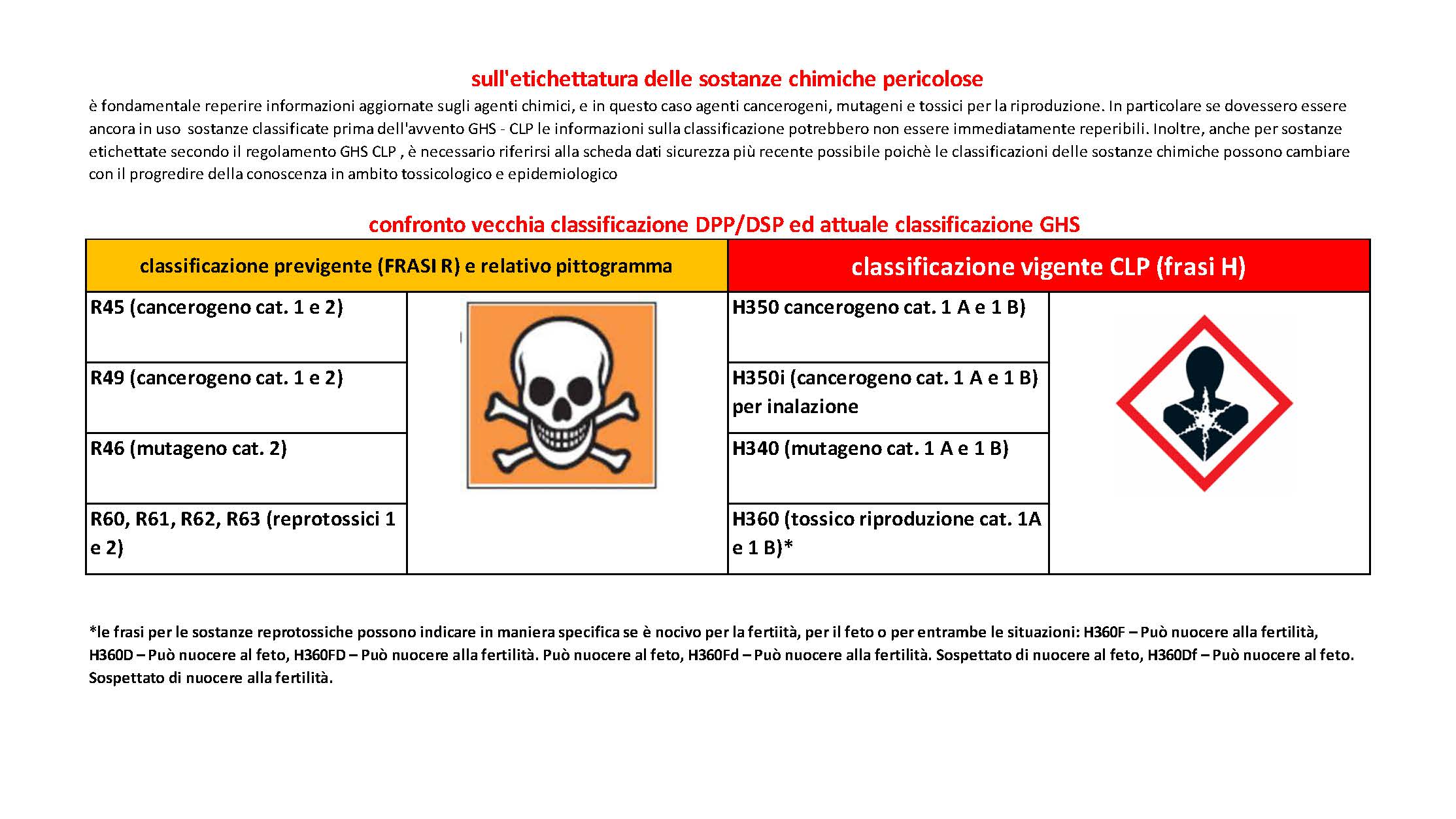